Rapport d’évaluation du flux I.M. proactif
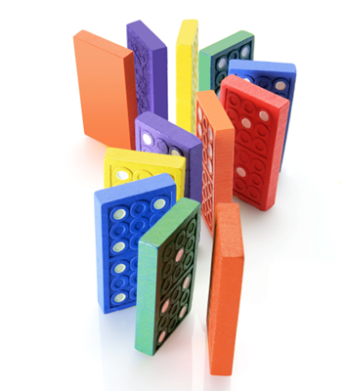 Symposium I.M. 
18 juin 2019
1
Ordre du jour
Introduction : réforme I.M. 2014 et contexte de l'évaluation du flux proactif 
Processus : déroulement du flux proactif 
Analyse quantitative : méthode et observations 
Conclusions
2
Introduction : I.M.
I.M. : 
Mesure en faveur de l'accessibilité financière permettant à des ménages à bas revenus stables ou se trouvant dans une situation sociale précaire d’avoir droit à une intervention plus élevée pour les frais médicaux
Réformée le 1er janvier 2014
3
Introduction : réforme 2014
Pour l'ensemble des ménages ayant de faibles revenus stables, aux mêmes conditions  
Limiter la complexité (administrative) lors de l'octroi 
Contrôle plus rapide et plus efficace :
Introduction du contrôle intermédiaire,
Révision du contrôle systématique
Amélioration du non take-up :
Simplifier et uniformiser (ex. concept de ménage)
DSH : simplifier et répartir les responsabilités entre l'assuré et la mutualité
Flux proactif
4
Processus : déroulement du « Flux proactif »
Déroulement : processus en 4 phases 
Composition de la population: ménages ayant un droit potentiel
Calcul des revenus « automatisé »: ménages répondant aux conditions de revenus pendant une simulation
Prises de contact : ménages pour lesquels l'OA n'a pas de contre-indications pour une simulation positive
Déclarations de revenus : ménages répondant aux conditions et obligations
Timing 
Janvier 2015 : composition des ménages
Novembre 2017 : dernières prise de contact
5
Processus : déroulement du « Flux proactif »
Phase 1 : composition de la population
Ménages sans droit à l'I.M., mais y ayant potentiellement droit selon l'OA
Phase 2 : calcul des revenus via l'INAMI et le SPF Finances : schéma du déroulement du processus
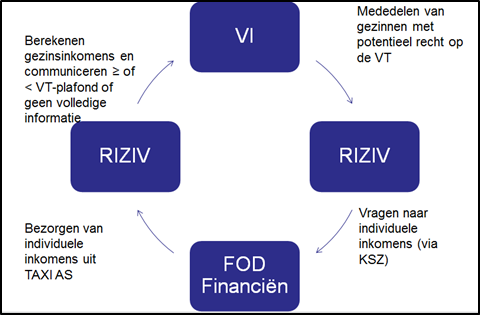 6
[Speaker Notes: Phase 1 : limitation pour des raisons de protection de la vie privée et de principes de proportionnalité
La définition des critères de sélection est décrite à l'article 20 de l'AR du 15 janvier 2014. Exclusion par exemple  
si une enquête sur les revenus récente
sur la base des bons de cotisation montre  qu'un ou plusieurs membres du ménage ont des revenus professionnels supérieurs au plafond applicable à un ménage composé de deux titulaires et de deux personnes à charge (pour 2015, ce montant s'élève à 26 387,78 EUR).]
Processus : déroulement du « Flux proactif »
Phase 3 : prises de contact
Avec les ménages qui ont des revenus inférieurs au plafond en phase 2
Exception 1 : ménages à la composition modifiée 
Exception 2 : l'OA dispose de renseignements concernant des revenus supérieurs
Phase 4 : déclarations de revenus :
Les ménages réagissent à l'invitation de leur mutualité et remplissent une DSH.
7
Processus : déroulement du « Flux proactif »
Chiffres phase 1 :
Ménages dans le flux proactif : 2 192 429
Assurés dans le flux proactif : 3 638 887
Chiffres phase 2 :
Revenu SPF FIN < plafond I.M. : 599 489
Revenu SPF FIN ≥ plafond I.M. : 1 586 550
Pas de données fiscales pour ≥ 1 membre du ménage : 6 390
8
[Speaker Notes: Ceux-ci ou les suivants]
Processus : déroulement du « Flux proactif »
Chiffres phase 3 : 
Ménages contactés : 539 164
Assurés contactés : 833 028
Chiffres phase 4 :
Assurés du flux proactif bénéficiant du droit à l'I.M. au 1.1.2018 : 255 790
9
Analyse quantitative : méthode
Questions d'enquête 
La réforme de l'I.M. menée en 2014 a-t-elle entraîné une hausse de l'octroi du droit à l'IM ?
Le flux proactif fonctionne-t-il comme une mesure contre le non take-up du droit à l’IM?
Quels sont les avantages et les inconvénients de l'organisation de flux proactif?
10
[Speaker Notes: Si vous souhaitez de plus amples informations sur les sources de données utilisées, vous pouvez consulter le rapport ou envoyer un courriel.]
Analyse quantitative : observations
Analyse de l'évolution du nombre de bénéficiaires de l'I.M. 
Hausse généralisée, mais plus forte depuis 2014
La hausse du nombre de bénéficiaires de l'I.M. est plus forte que la hausse du nombre d'assurés sociaux (12 % vs 1,8 %)
Hausse plus forte du nombre de bénéficiaires de l'I.M. bénéficiant d'un droit automatique
11
[Speaker Notes: Hausses 2014-2017
Population d’assurés sociaux : +1,80 % 
Population de bénéficiaires IM : +12 %]
Analyse quantitative : observations
Hypothèses relatives à l'augmentation de l'I.M. :
L'accroissement général de la population 
La hausse du nombre de personnes bénéficiant d'un avantage social - changements socio-économiques 
La réforme de la réglementation relative à l'I.M.
L'effet du flux proactif
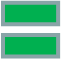 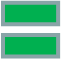 12
[Speaker Notes: Retravailler la dia (laisser tomber l'indicateur)]
Analyse quantitative : observations
Analyse des assurés du flux proactif qui ont ensuite obtenu le droit à l’I.M. 
7 % des personnes de la phase 1 ont le droit au 1er janvier 2018 :
67 % sur la base de la DSH
33 % ont obtenu le droit automatiquement
19 % des personnes contactées ont obtenu un droit 
Profil : effet positif plus prononcé chez:
les isolés
les personnes âgées entre 26 et 45 ans
les personnes âgées de plus de 70 ans
13
[Speaker Notes: 255 790 personnes sur les 3 638 887  = 7 %
 Les infos du SPF FIN ne permettent pas de détailler le nombre de personnes ou de ménages dont les revenus sont inférieurs au plafond.]
Analyse quantitative : observations
Analyse des assurés du flux proactif qui n'ont pas obtenu le droit à l’I.M. par la suite
14
[Speaker Notes: 38 % OK phase 2, mais quand même pas de  droit : 
60 % : pas de réaction de l'assuré après la prise de contact (22,8 % sur le total des NOK)
​
38 % : assuré pas contacté car contre-indication au sein de l'OA (14,4 % sur le total NOK)
2 % : revenu trop élevé sur la DSH (8 % sur le total NOK)]
Conclusions
La réforme de l'I.M. menée en 2014 a-t-elle entraîné une hausse en ce qui concerne l'octroi du droit à l'I.M. ? Oui.
Mais il peut y avoir également d'autres explications (cf. dia 12)
Le flux proactif fonctionne-t-il comme une mesure contre le non take-up du droit à l’IM? Oui. 
L'initiative a mené de nouvelles ouvertures de droit
Quels sont les avantages et les inconvénients de l'organisation de flux proactif? 
+: ouverture de droit pour 19% des assurés contactés
+: limitation du risque d‘octrois incorrects
- : grande population comme point de départ du processus
- : qualité des échanges et sources des données utilisées en matière de revenus
- : groupe restant sans réponse après contact
15
Merci de votre attention
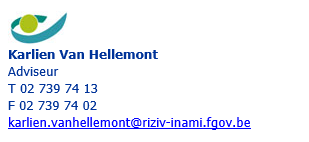 16